A case of pyopericardium with tamponade in HIV patient
Presentor-Dr.J SUDARSHAN REDDY 
Post graduate 
Dept of cardiology 
AMC/KGH vishakapatnam
INTRODUCTION
Pyopericardium is an uncommon presentation of tuberculosis (TB) and reported in 6.98% cases of pyopericardium. Pyopericardium has been documented in less than 3% cases of large TB pericardial effusions even in high prevalence areas of TB and human immunodeficiency virus (HIV) infection.
Pulmonary TB affects pericardium in 1%-2% cases and pericardial TB is responsible for 7% cases of cardiac tamponade. Pericardial TB is usually an insidious illness and may present as acute pericarditis, chronic pericardial effusion, cardiac tamponade or pericardial constriction but purulent pericarditis is rare.
we presented case of pyopericardium with  tamponade in Human immunodeficiency virus infection positive patient .
CASE REPORT 
A 32 Yrs female patient complaints of fever , breathlessness since 2  weeks  . Fever was low grade and intermittent with chills and rigors.breathlessness which is initially NYHA 2 ,now progress to NYHA 4 .history of orthopnea since 5 days .
Known case of HIV positive status on ART Drugs since 1 year .
On examination patient was sick looking ,had bilateral pitting edema . JVP –rised -10 cm of water ,
Temperature-100 F ,Pulse rate -130/ mt,Blood pressure -90/60 mmHg,saturation -90 % with room air.
RS – clear ,NVBS . 
CVS- muffled heart sounds 
Pericardiocentesis done under aseptic precautions with  echo guidance, 800ml pus with drawn, all materials disposed as per guidelines .
Investigations-
CBP-16,000 cells /mm3---Polymorphs-20%,lymphocytes-80%. ESR -96mm 1st hour 
HIV –REACTIVE ,CD4 count  –45/mm3. 
Pericardial fluid analysis –colour –turbulant ,pus like 
     cell cont -5,600 cells/mm3, polymorphs-30 %,lymphocytes -70%,LDH-2103 U/L ,GLUCOSE—12 mg/dl ,PROTEINS –3.7 gm/dl ,,ADA-89,CBNAAT – positive ,cytology –negative , AFB stain –negative ,Gram stain –negative .but ACINETO BACTER  species isolated .
Sensitive to Meropenam,Piperacillin –tazobactum,cefepime ,ciprofloxacin ,amikacin .
Chest X  ray ,ECG,2D ECHO@admission
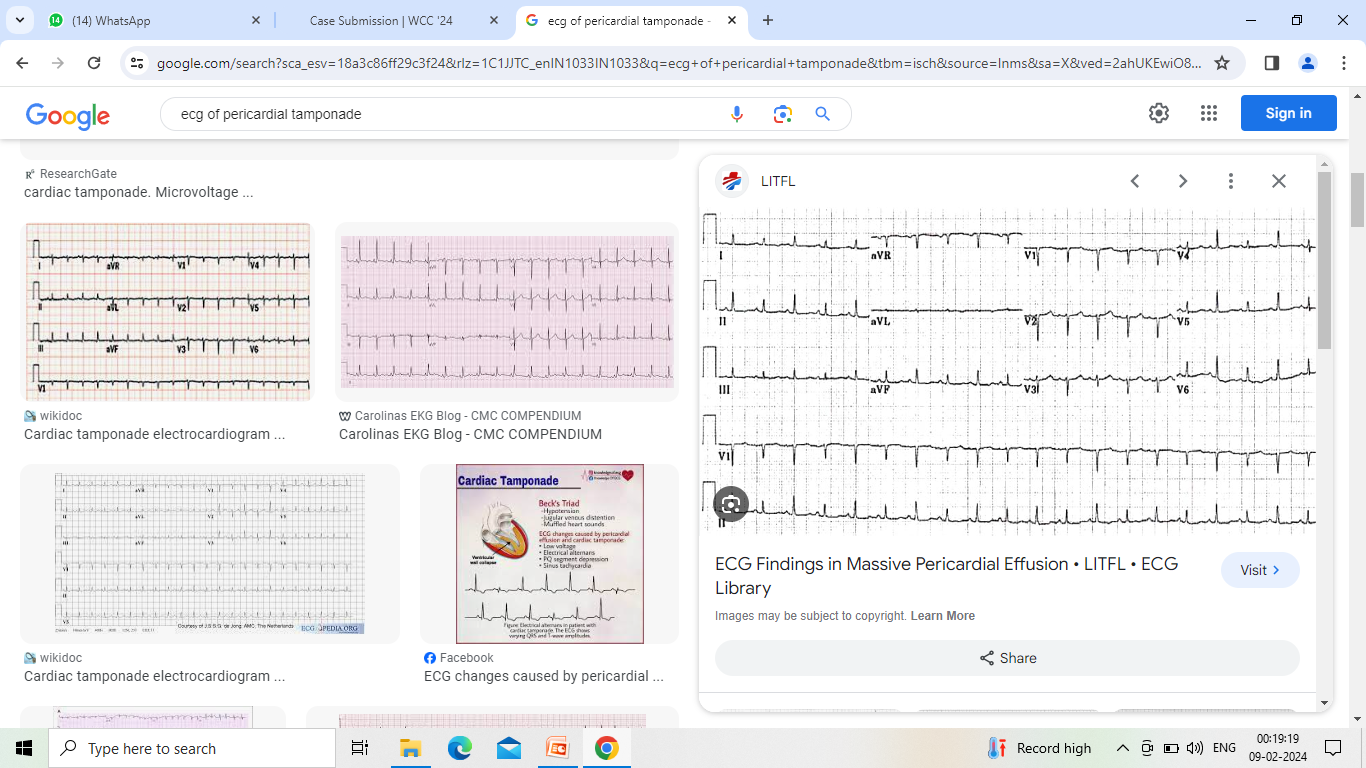 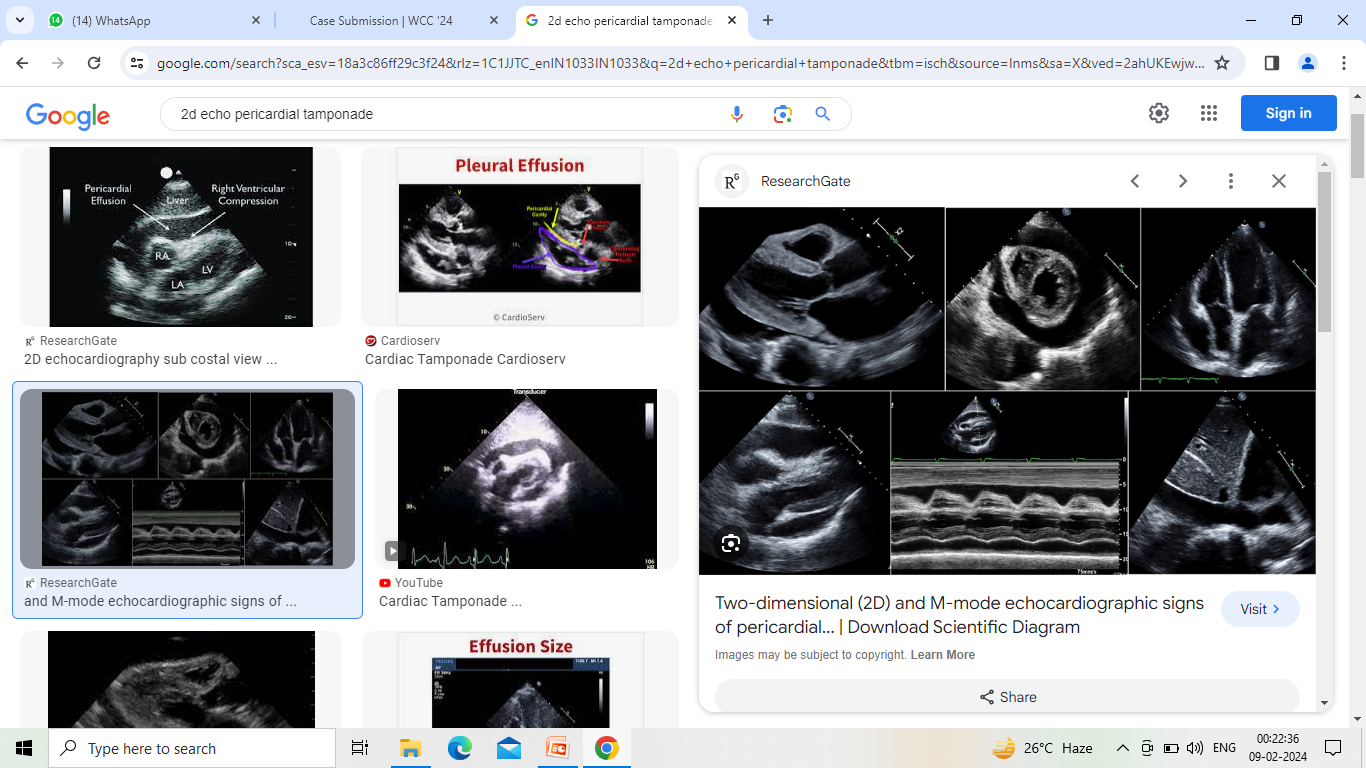 Treated  initially with inj.Meropenam 1 gm iv tid ,inj.Amikacin 500 mg iv bid and other supportive measures ,above drugs continued for 1 week.
Pig tail catheter removed on DAY -5 ,as reaccumulation of fluid occures , after complete removal of fuid  & catheter disposed as per guidelines .
Started ATT--- isoniazide,rifampicin,ethambutol,pyrizinamide  – anti tubercular drugs as per guidelines ---stopped ART  for 2 weeks to prevent IRIS –immune reconstitution inflammatory syndrome .
After 2 weeks started ART therapy ---lamivudine ,zidovudine,nevirapine  ,ATT drugs continued as for RNTCP Guidelines ,
Pt discharged with ATT drugs&ART Drugs    on followups -  pt shows symptomatically improvement ,her 2D ECHO,ECG  shows  normal - stopped  ATT after  6 months of course and continued ART as per guidelines .
On followup chest x ray and 2D ECHO
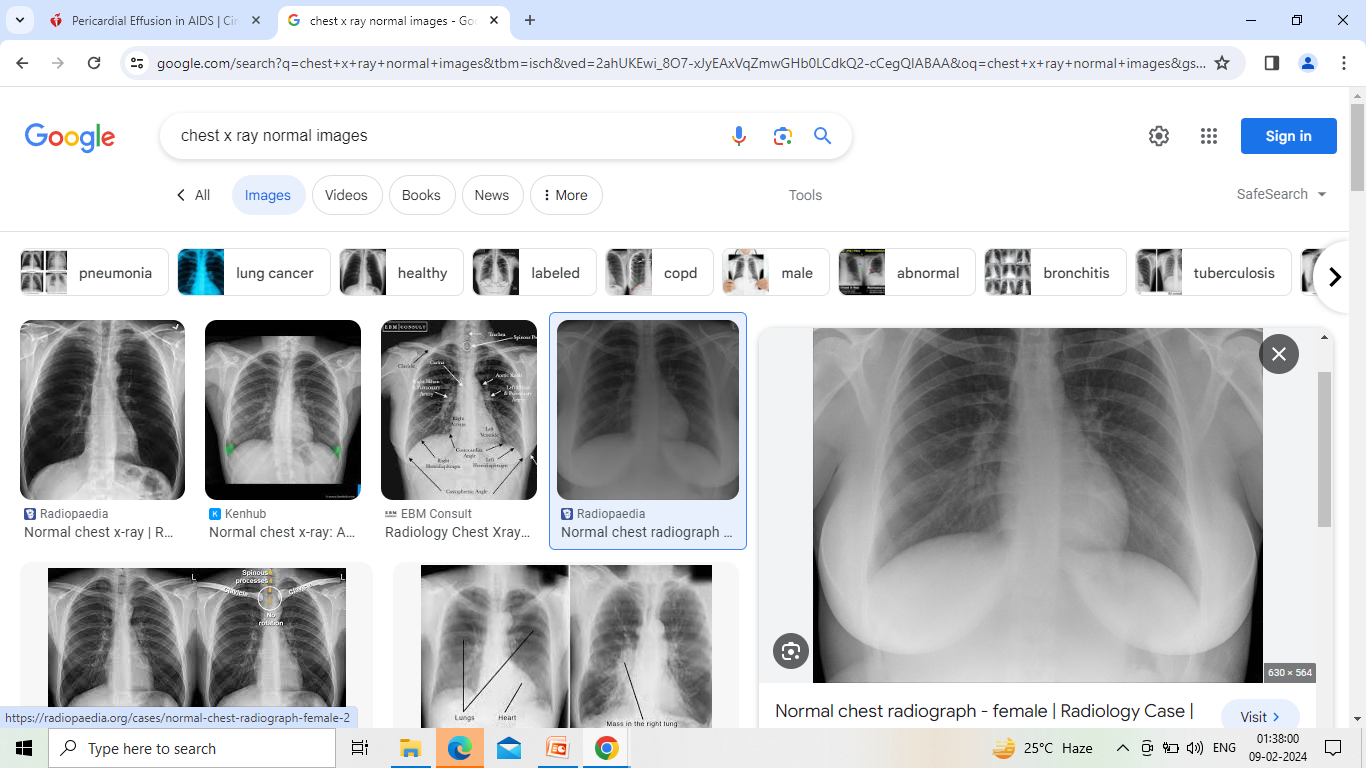 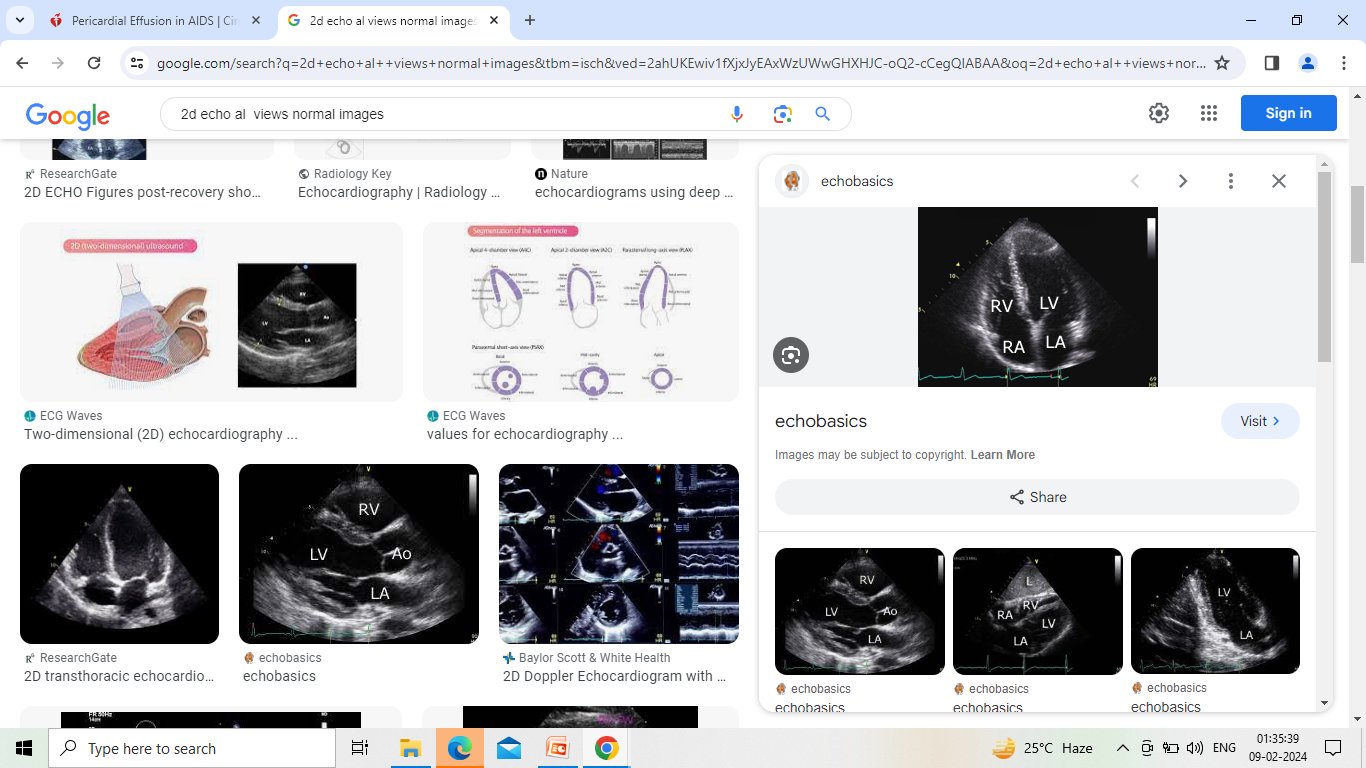 DISCUSSION
Pyopericardium (purulent pericarditis) occurs usually in severe bacterial infections; pneumonia being the commonest predisposing factor followed by sepsis.
Involvement of pericardium usually occurs through retrograde lymphatic spread of TB from peritracheal, peribronchial and mediastinal lymph nodes. Contiguous spread from lung TB or by haematogenous spread from a distant primary TB infection is uncommon.
In our case HIV status  was predisposing factor for tubercular pyopericardium .
Echocardiography is the technique of choice for diagnosis of pericardial effusion and cardiac tamponade. Pericardial drainage under echocardiographic guidance through pigtail catheter is safe and effective.
Initially, we did not consider TB as aetiology as the illness, As the patient did not show significant clinical improvement with antibiotic therapy and pericardial drainage, the only positive  bacterial culture report was considered to be probably due to contamination.
The diagnostic yield of AFB  and culture of pericardial fluid is variable and was 53% with conventional culture method using LJ medium and increased upto 75% with prompt bedside culture in double strength liquid medium of Kirchner. 
In our case CBNAAT shows positive ,AFB stain negative .
Management of pyopericardium requires prompt pericardial drainage followed by treatment of underlying cause. But if the pericardial pus is thick, surgical procedures like pericardiectomy in addition to anti-TB treatment is required to manage tuberculous pyopericardium.
    CONCLUSION
Our case highlights the importance of early empiric anti-TB treatment with pericardial drainage for acute pyopericardium in an HIV positive status patient .
After 2 weeks of ATT ,As pt have HIV positive status started ART  along with ATT , ATT drugs stopped after full course ,ART drugs continued.
REFERENCES
1)  Cherian G. Diagnosis of tuberculous aetiology in pericardial effusions. Postgrad Med J 2004;80:262-6. 
2) Mayosi BM, Burgess LJ, Doubell AF. Tuberculous pericarditis. Circulation 2005;112:3608-16. 8.
3) Wang ZJ , Reddy GP, Gotway MB, Yen BM, Hetts SW, Higgins CB. CT and MRI imaging of pericardial disease. Radiographics 2003;23:S167-80.
4)Fowler NO. Tuberculous pericarditis. JAMA1991;266: 99-103.
 5)Kothari SS, Roy A. Tuberculosis and heart. In: Sharma SK, Mohan A, editors. Tuberculosis. New Delhi: Jaypee Brothers Medical Publishers; 2009.p.330-41. 
6) Roy CL, Minor MA, Brookhart MA, Choudhry NK. Does this patient with a pericardial effusion have cardiac tamponade? JAMA 2007;297:1810-8.
7)Lema LE. Surgical management of pyopericardium. East Afr Med J 1993;70:140-2.
 8) Louw VJ, Reuter H, Smedema JP, Katjitae I, Burgess LJ, Doubell AF. Clinical experience with pericardiocentesis and extended drainage in a population at a high prevalence of HIV. Netherlands Heart J 2002;10:399-406. 
9) Himelman RB, Chung WS, Chernoff DN, Schiller NB, Hollander H. Cardiac manifestations of human immunodeficiency virus infection: a two-dimensional echocardiographic study. J Am Coll Cardiol.1989; 13:1030-1036.
10) Lewis W. AIDS: cardiac findings from 115 autopsies. Prog Cardiovasc Dis.1989; 32:207-215.